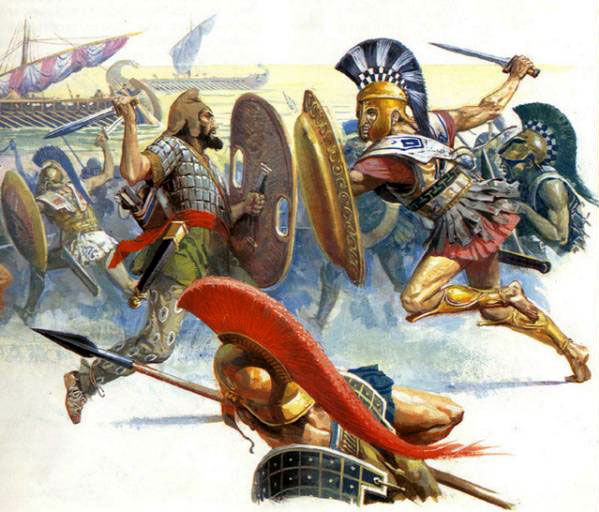 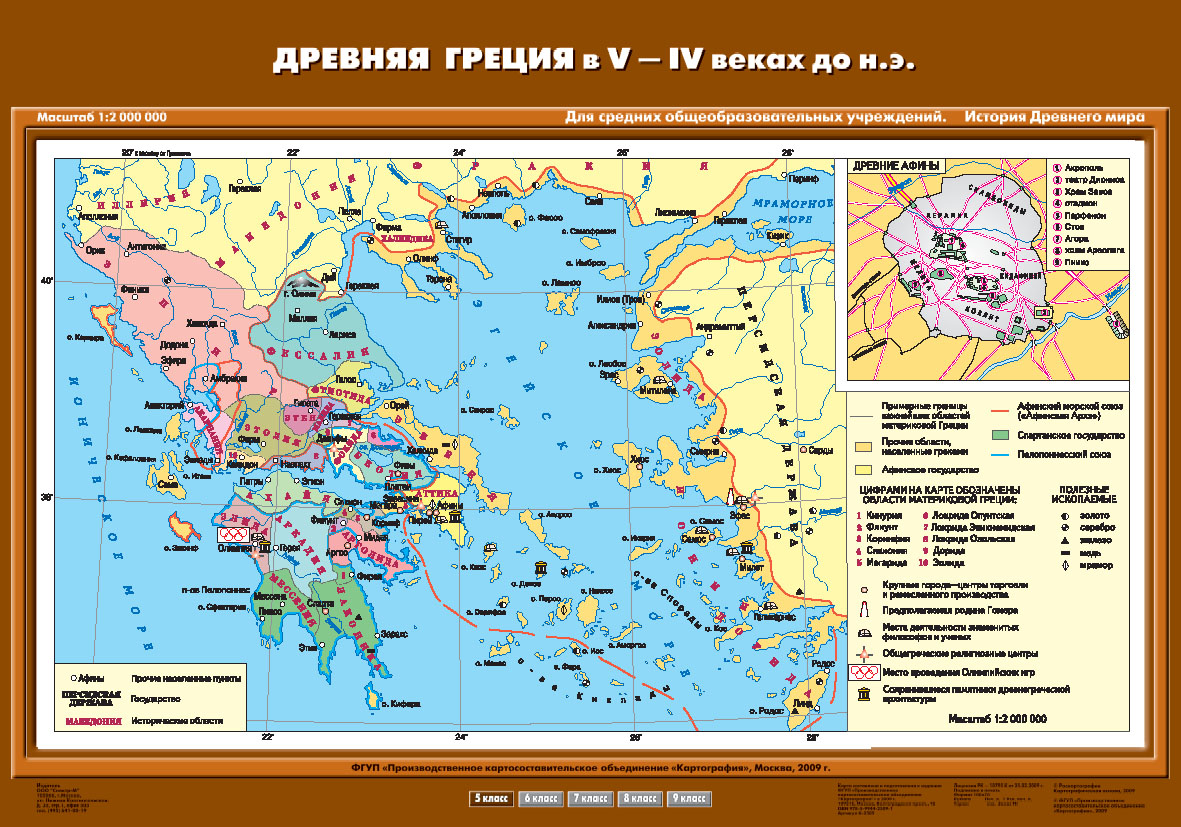 Пирей и Афины
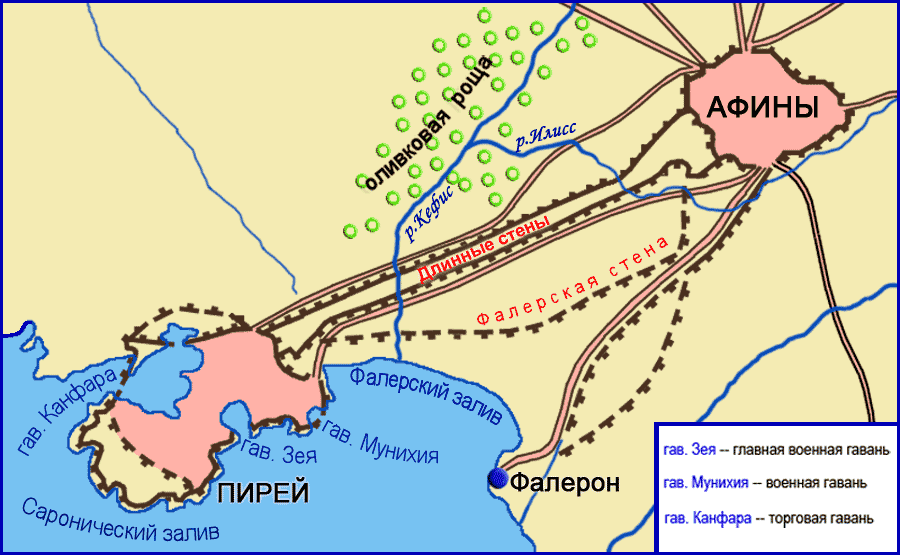 «В гаванях афинского порта Пирей»
Какую роль играл порт в жизни греков?
?
Пирей и Афины
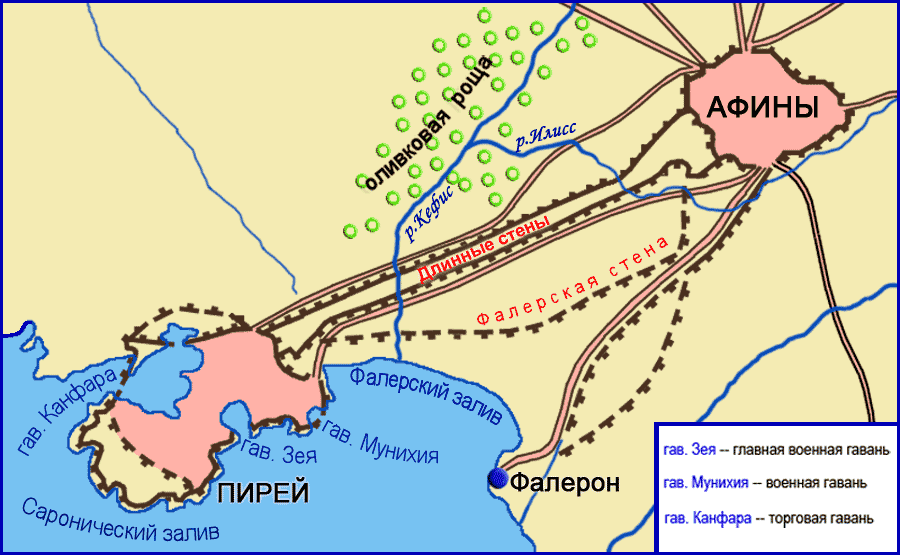 В  торговой  гавани  Пирея
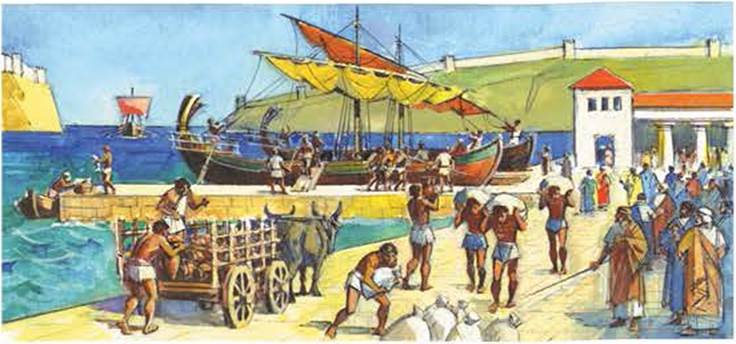 Социальная структура афинского общества в 5 веке до н.э.
Граждане
Переселенцы
Рабы
?
Какую роль играл порт в жизни греков?
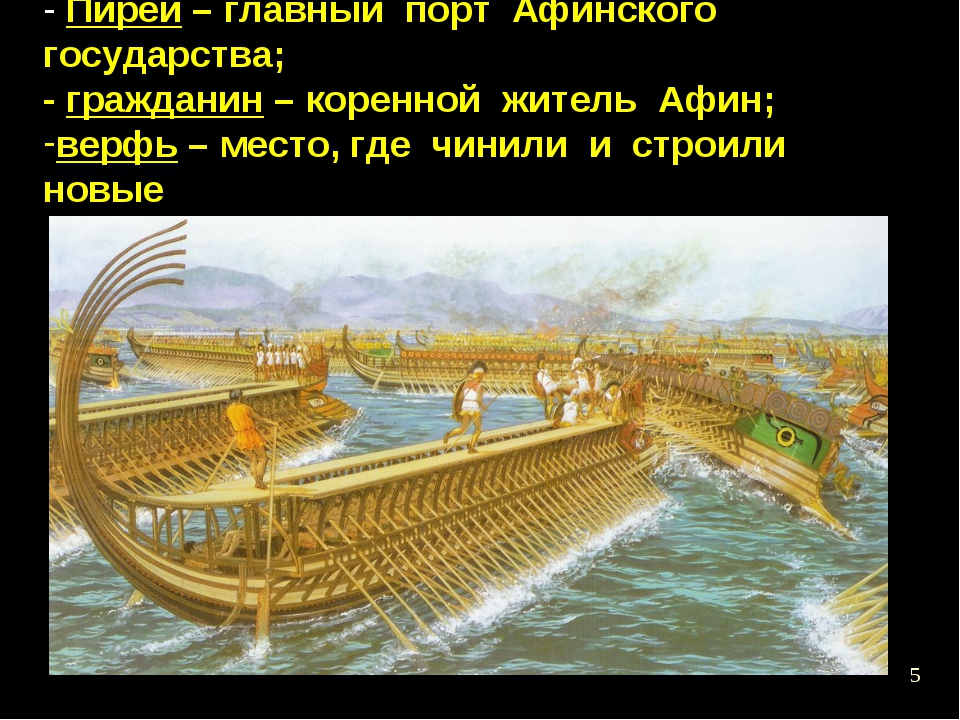 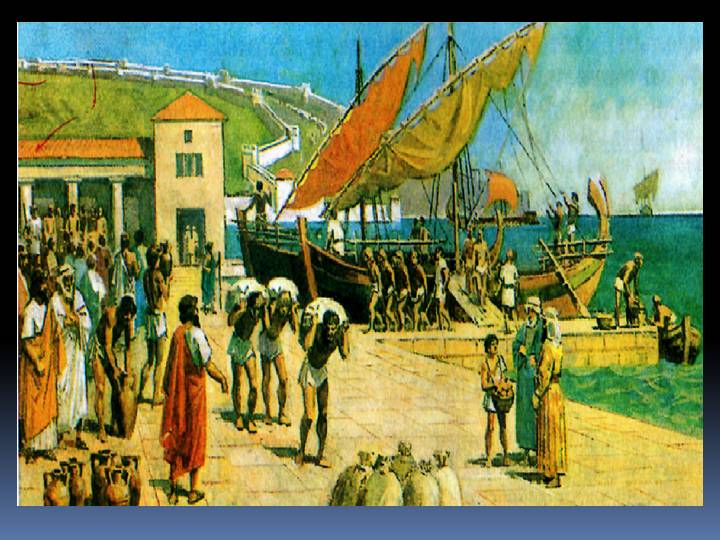 Я  узнал на уроке….
Меня удивило….
Было интересно…..
Было трудно…..
«Домашнее задание»:
1 уровень – пар.36, все вопросы и задания
2 уровень – то же + подготовить рассказ от имени путешественника, посетившего порт Пирей;
3 уровень- то же + подготовить доклад об акрополе (опережающее задание) – 1 чел.